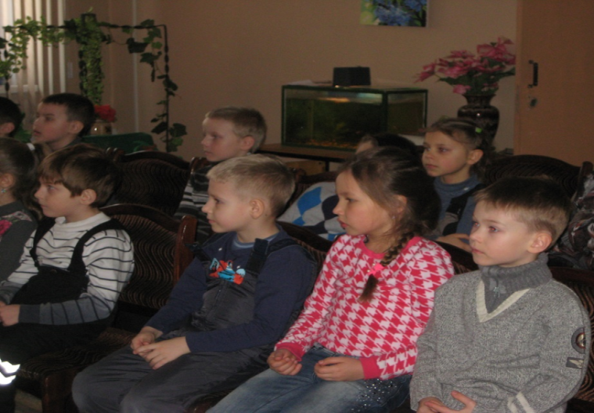 Городская библиотека.
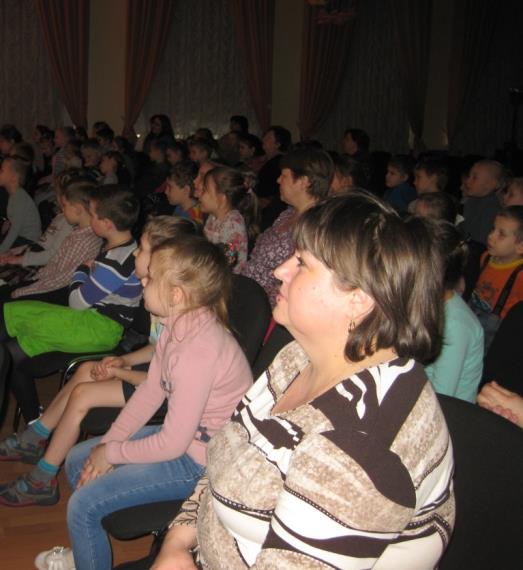 Посещали детьми спектакли в школе №879.
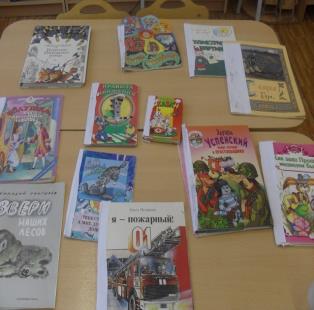 Неделя детской книги.
Выставка.
Ремонт книг.
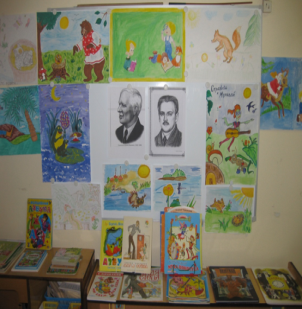 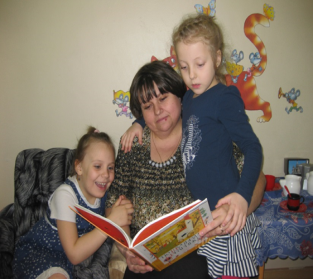 Чтение сказок с воспитателем.
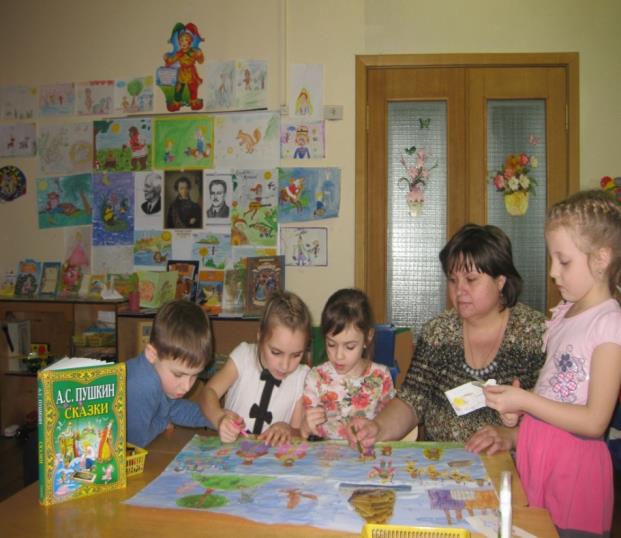 Совместная продуктивная деятельность воспитателей с детьми.
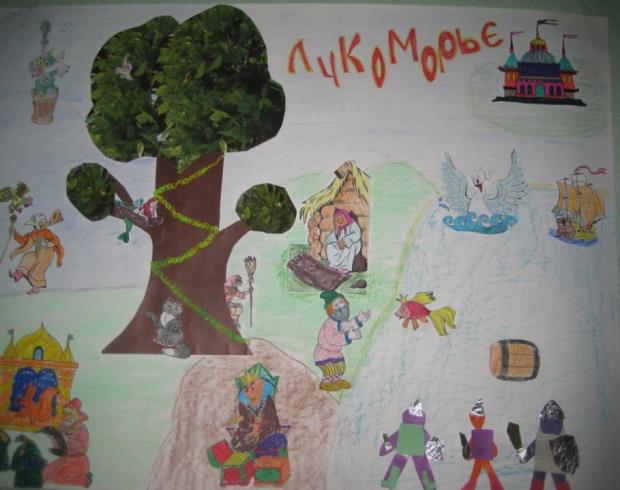 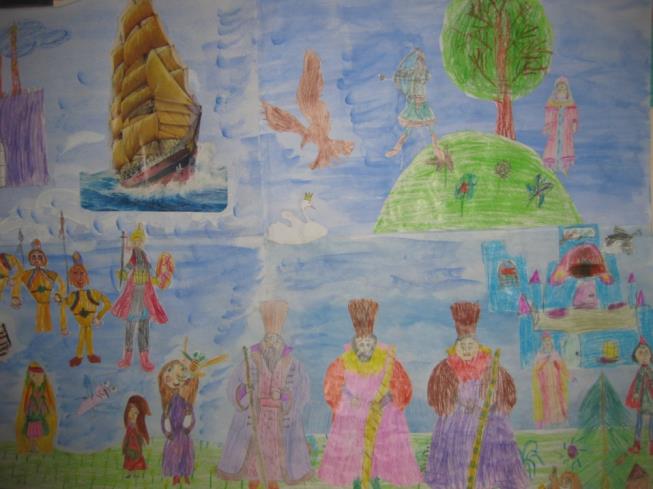 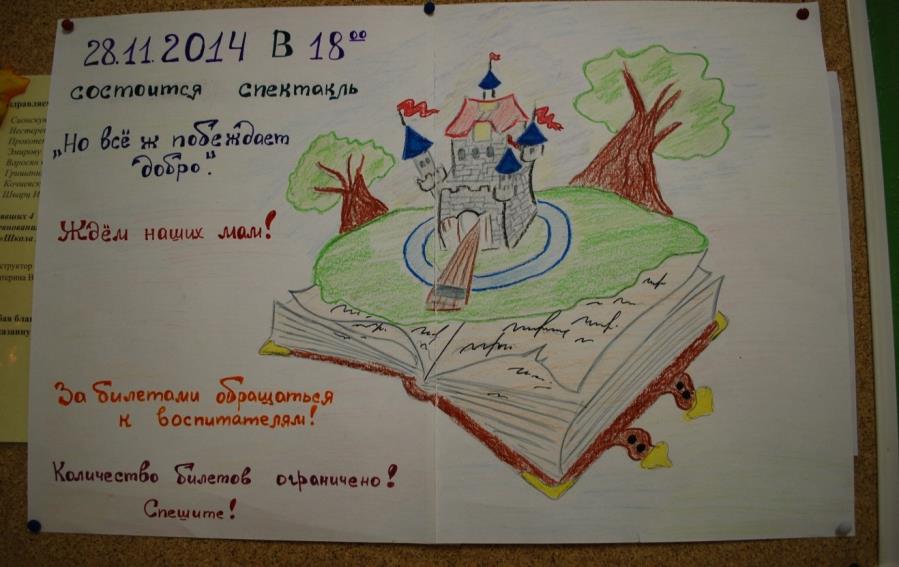 Театрализованная деятельность.
Изготовление афиши.
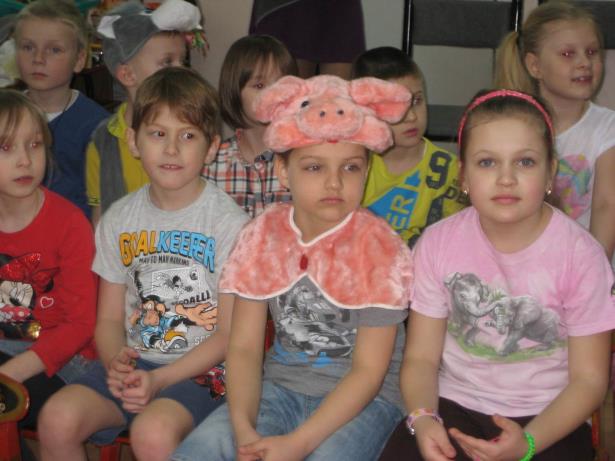 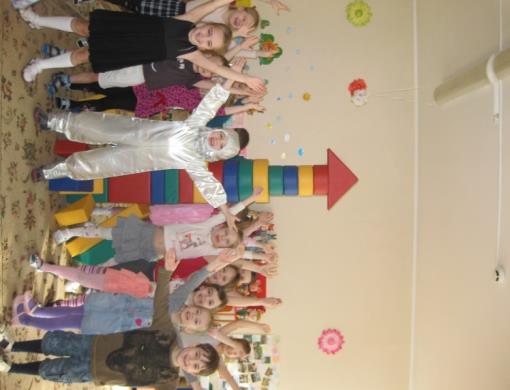 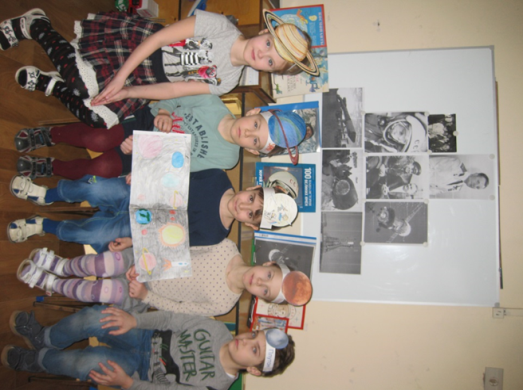 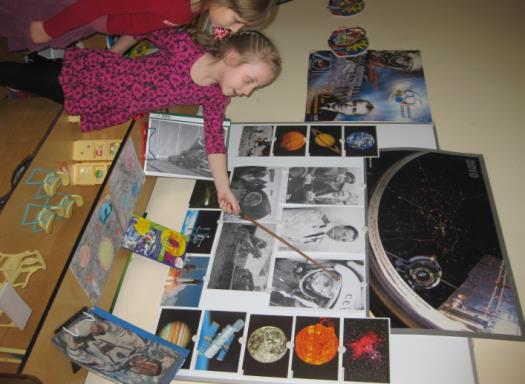 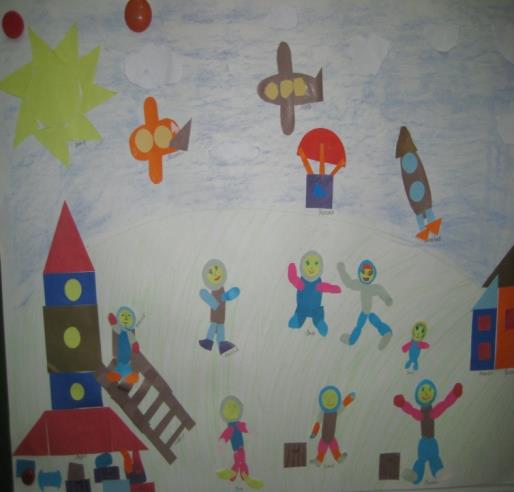 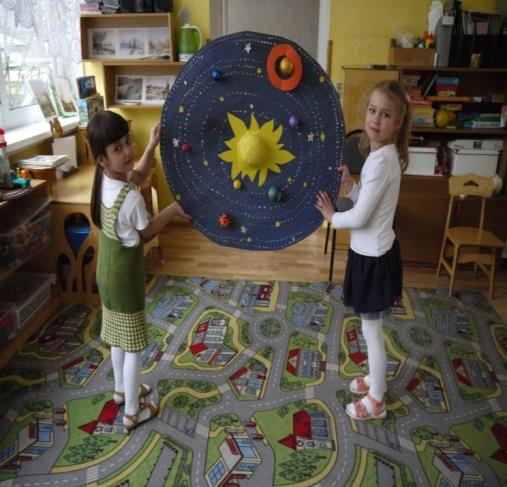 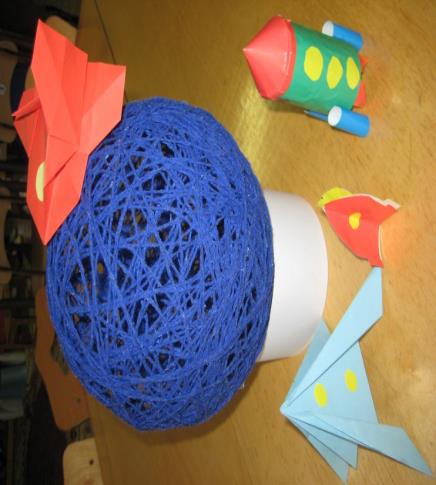 70-летие Великой Победы
1945 – 2015г.г.
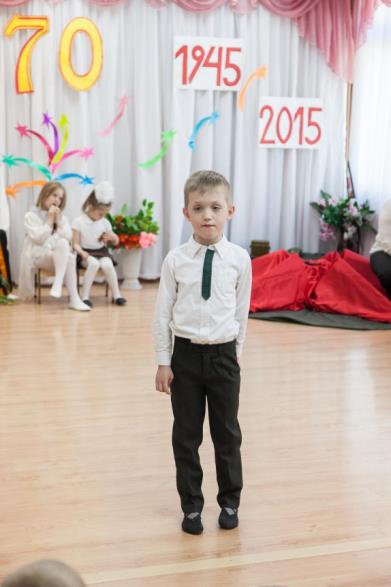 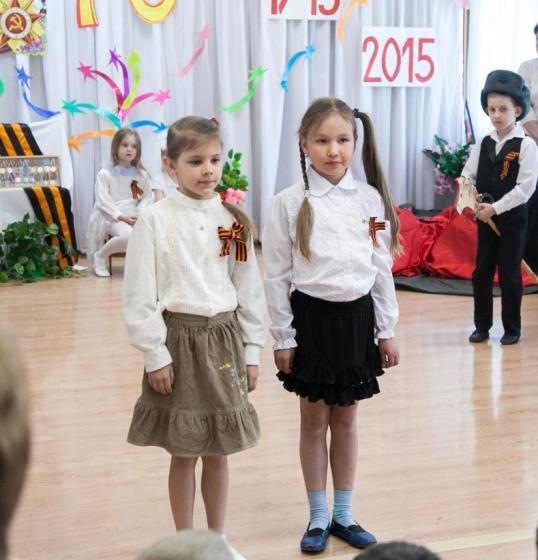